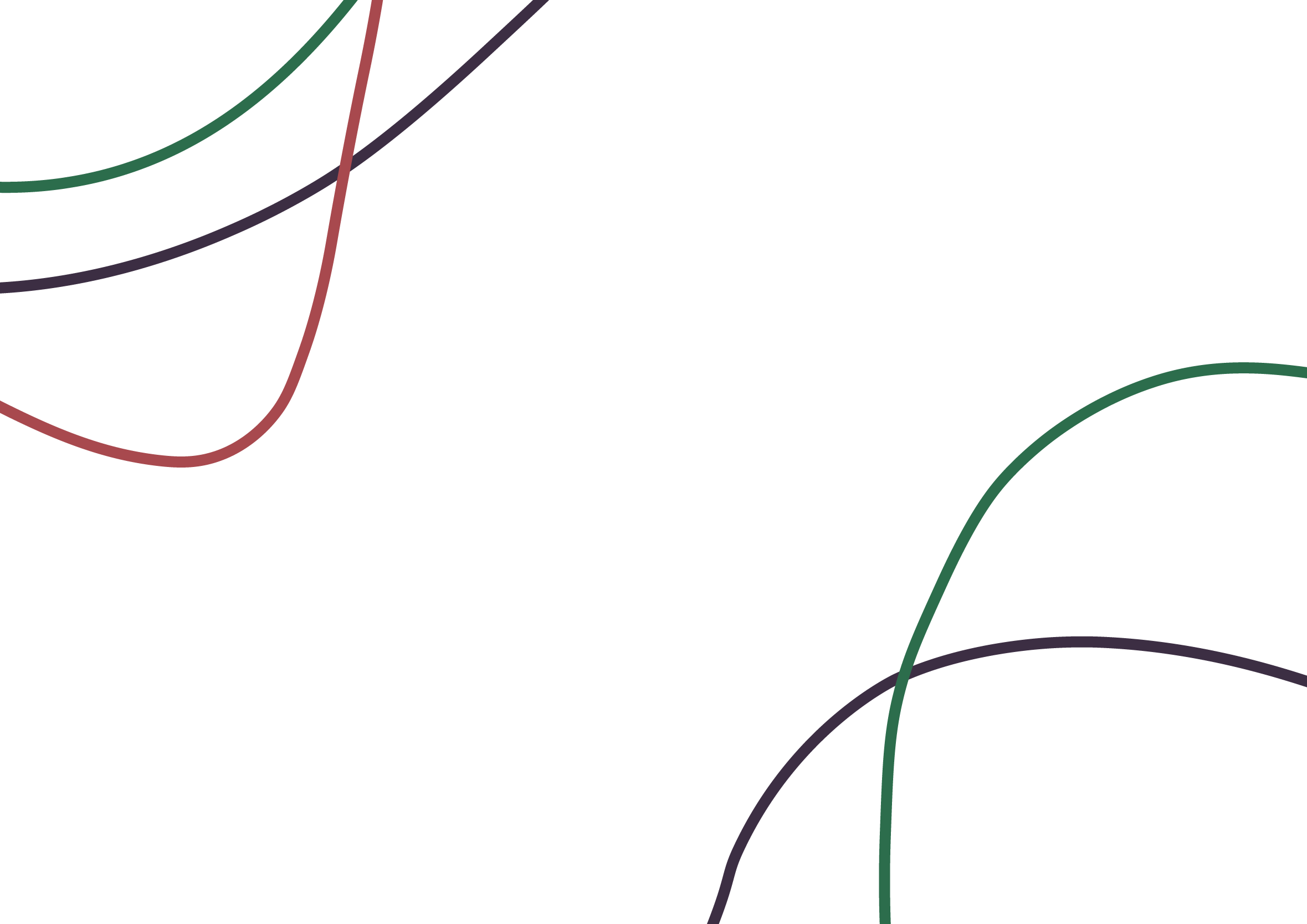 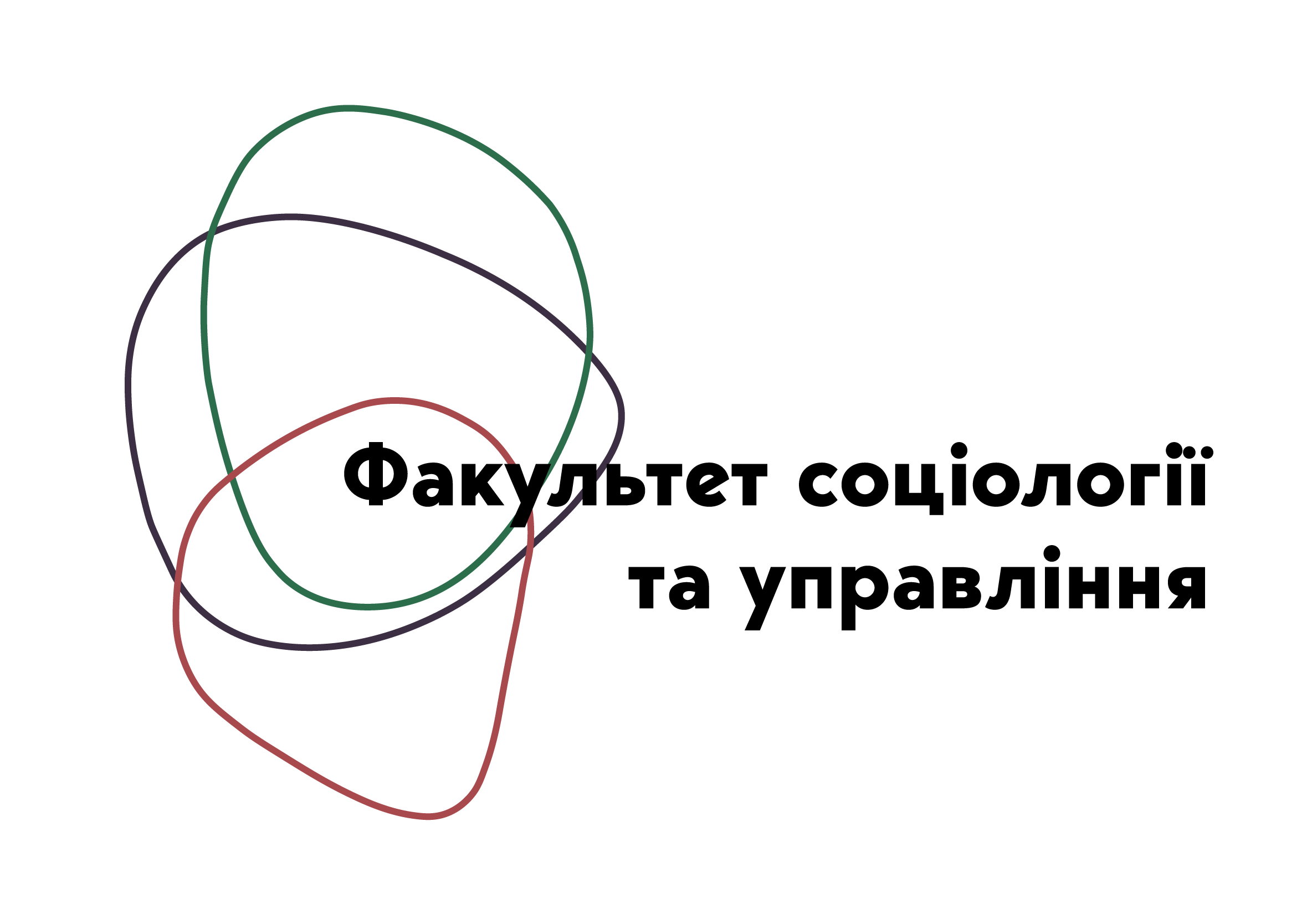 Соціологія містаЛекція 4.Теорії просторового зростання міста та специфічні риси міста
Розробник курсу: к.соц.н., 
доцент кафедри соціології
Пилипенко Яна Сергіївна
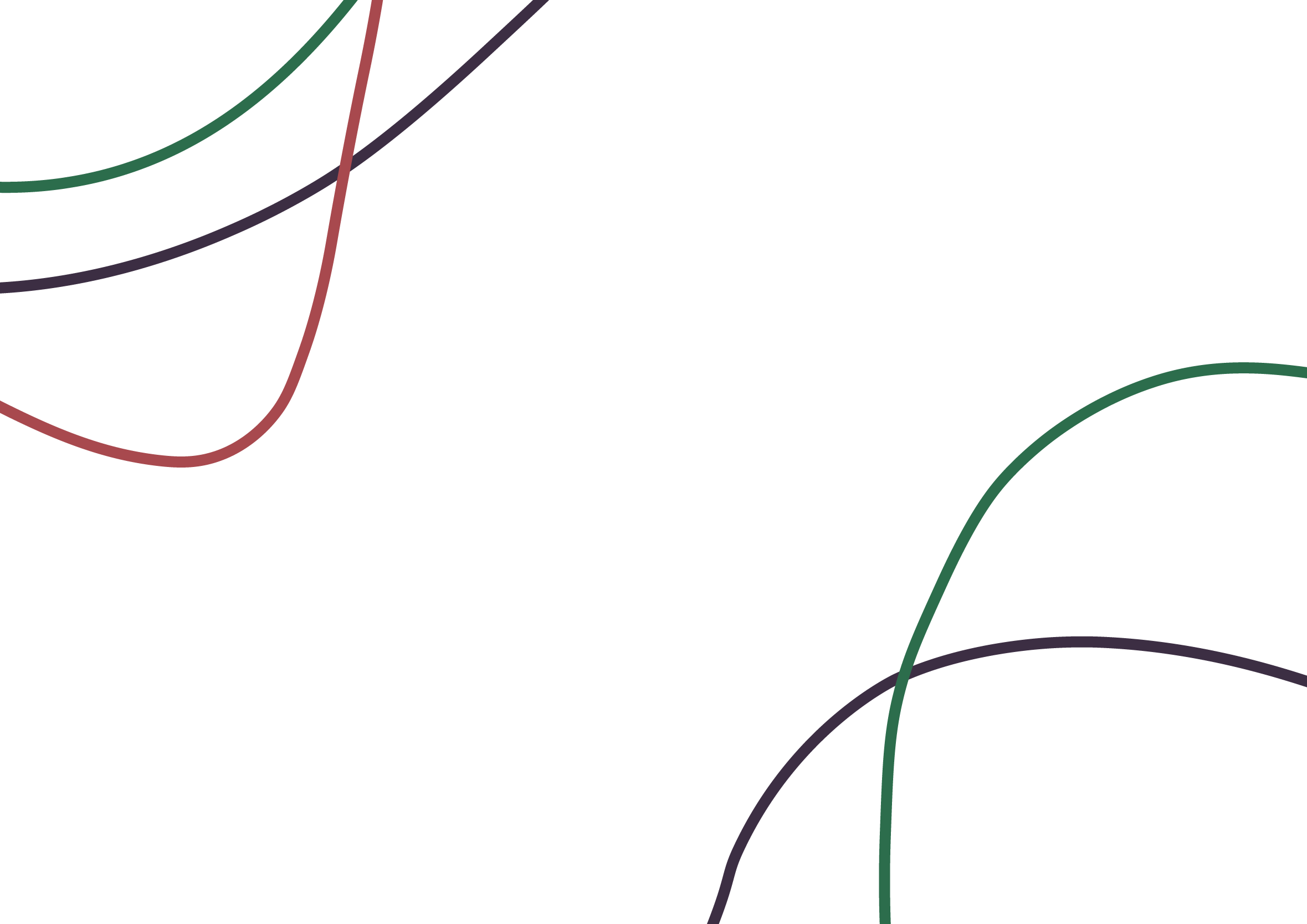 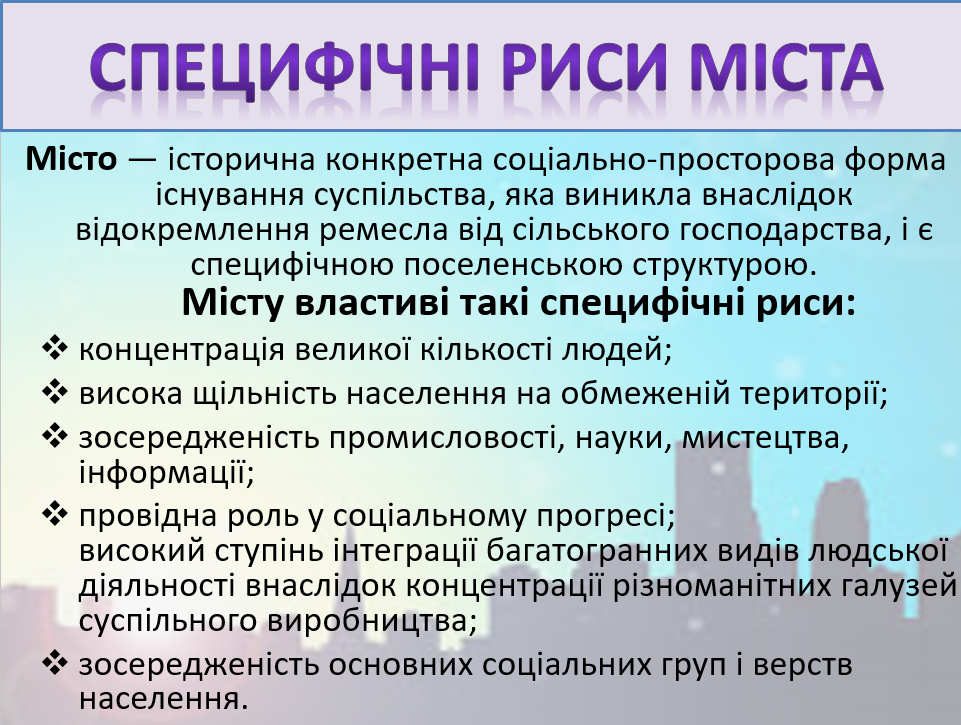 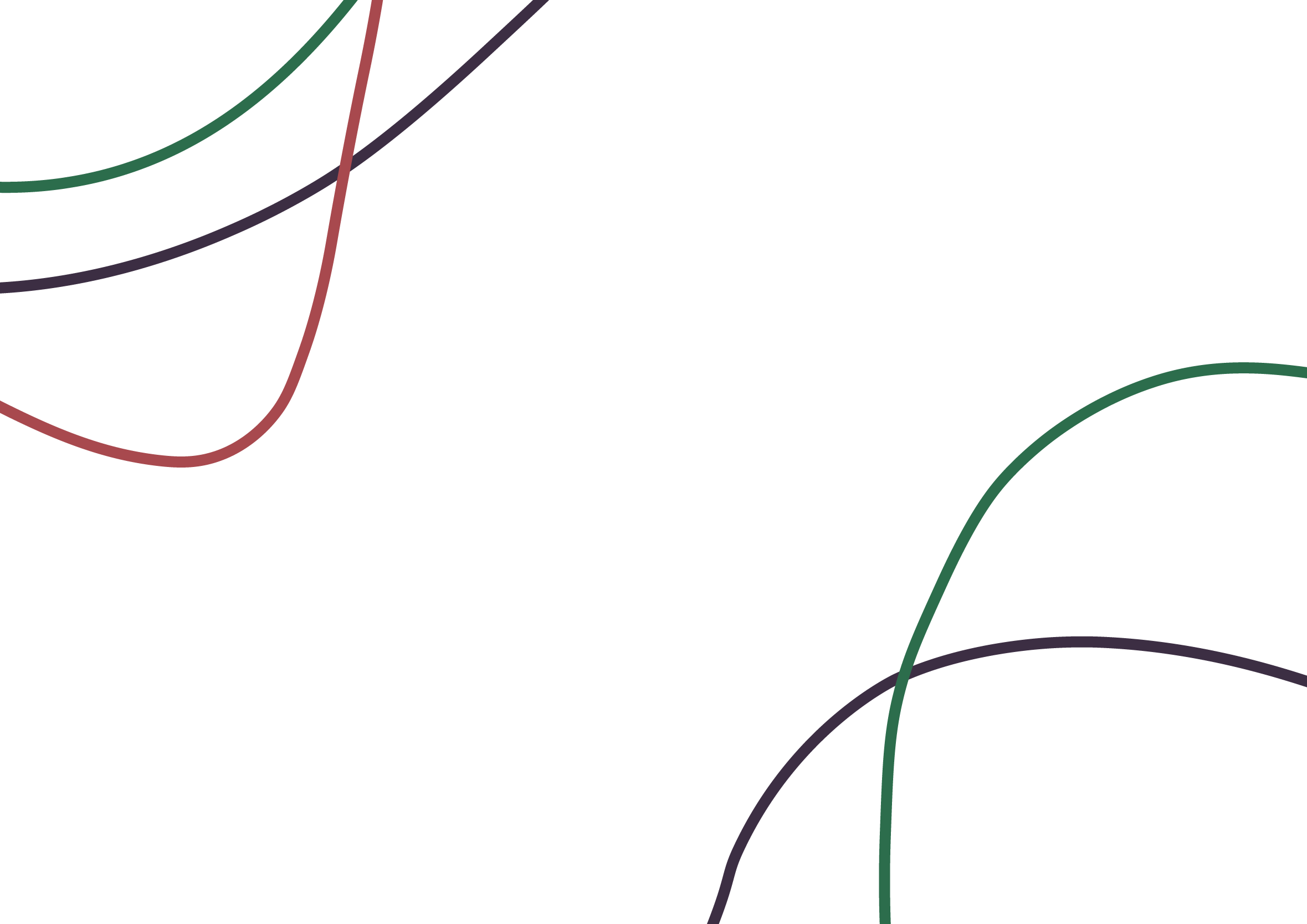 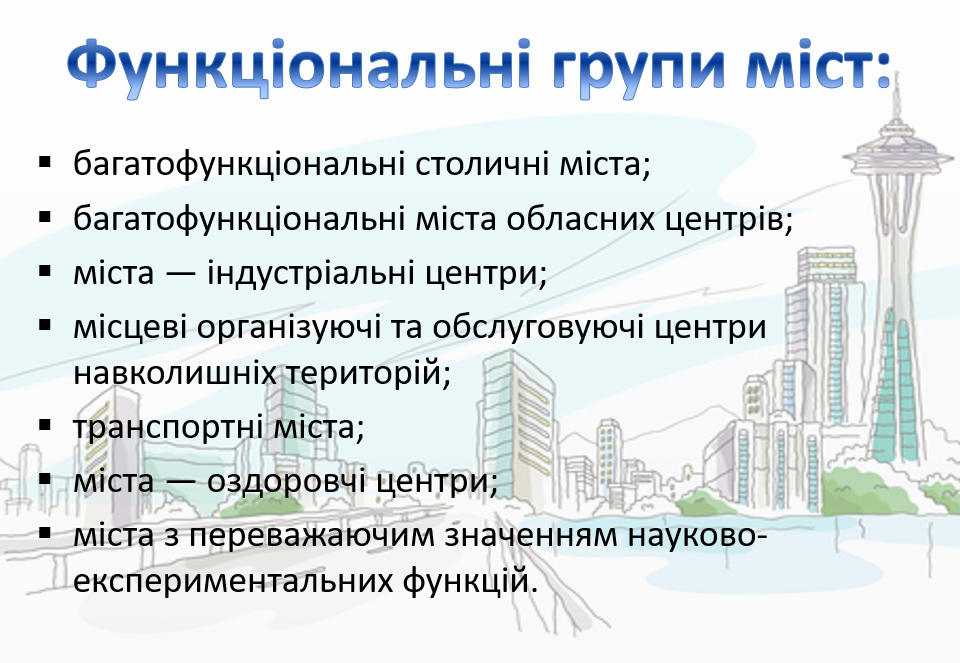 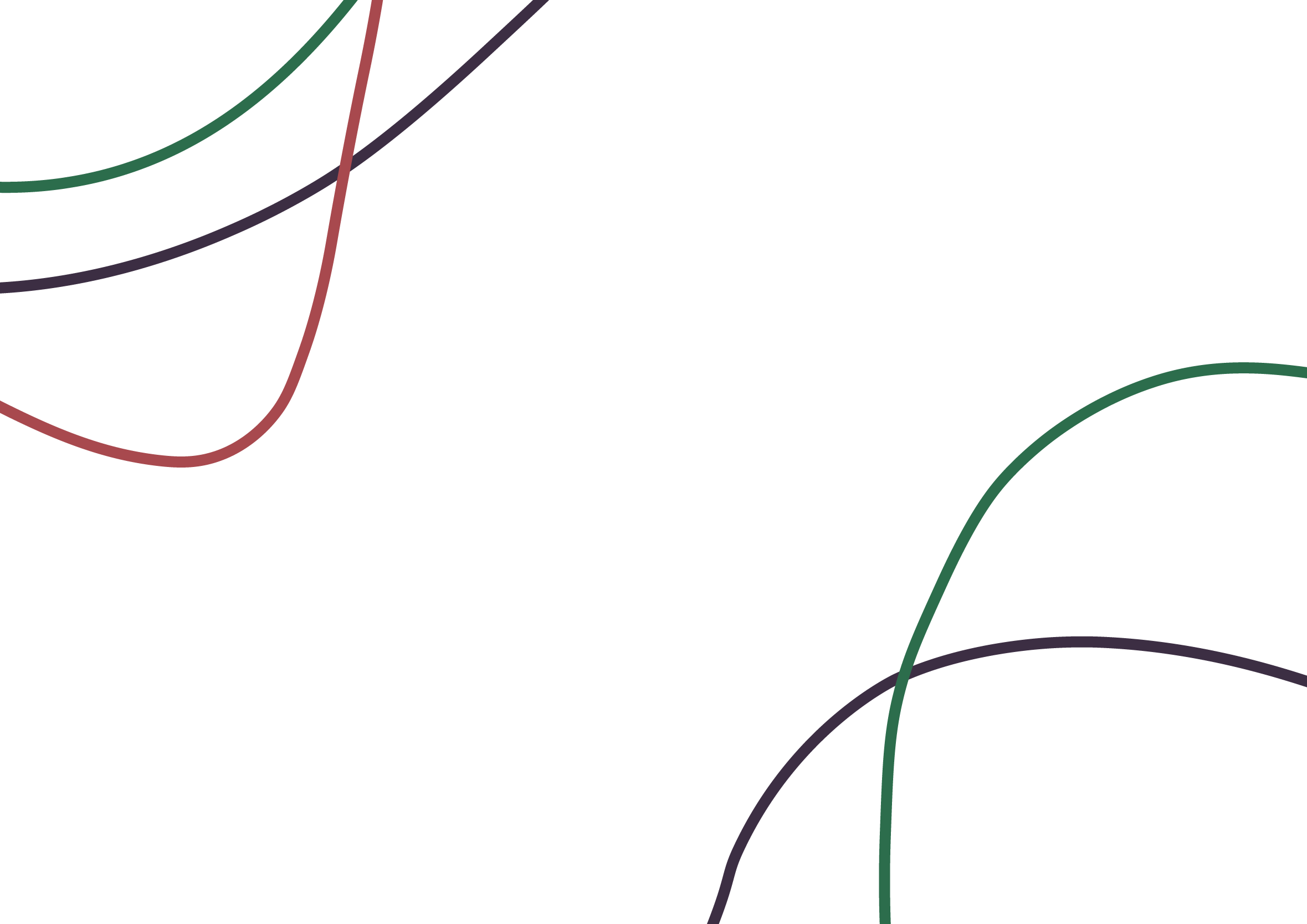 Просторове зростання міста
Просторове зростання міста — це процес розширення території міста, що відбувається внаслідок збільшення населення, економічного розвитку, урбанізації та зміни функціонального призначення земель. 
Це явище супроводжується забудовою нових територій, зміною структури міського простору та інтеграцією передмість у межі міста.
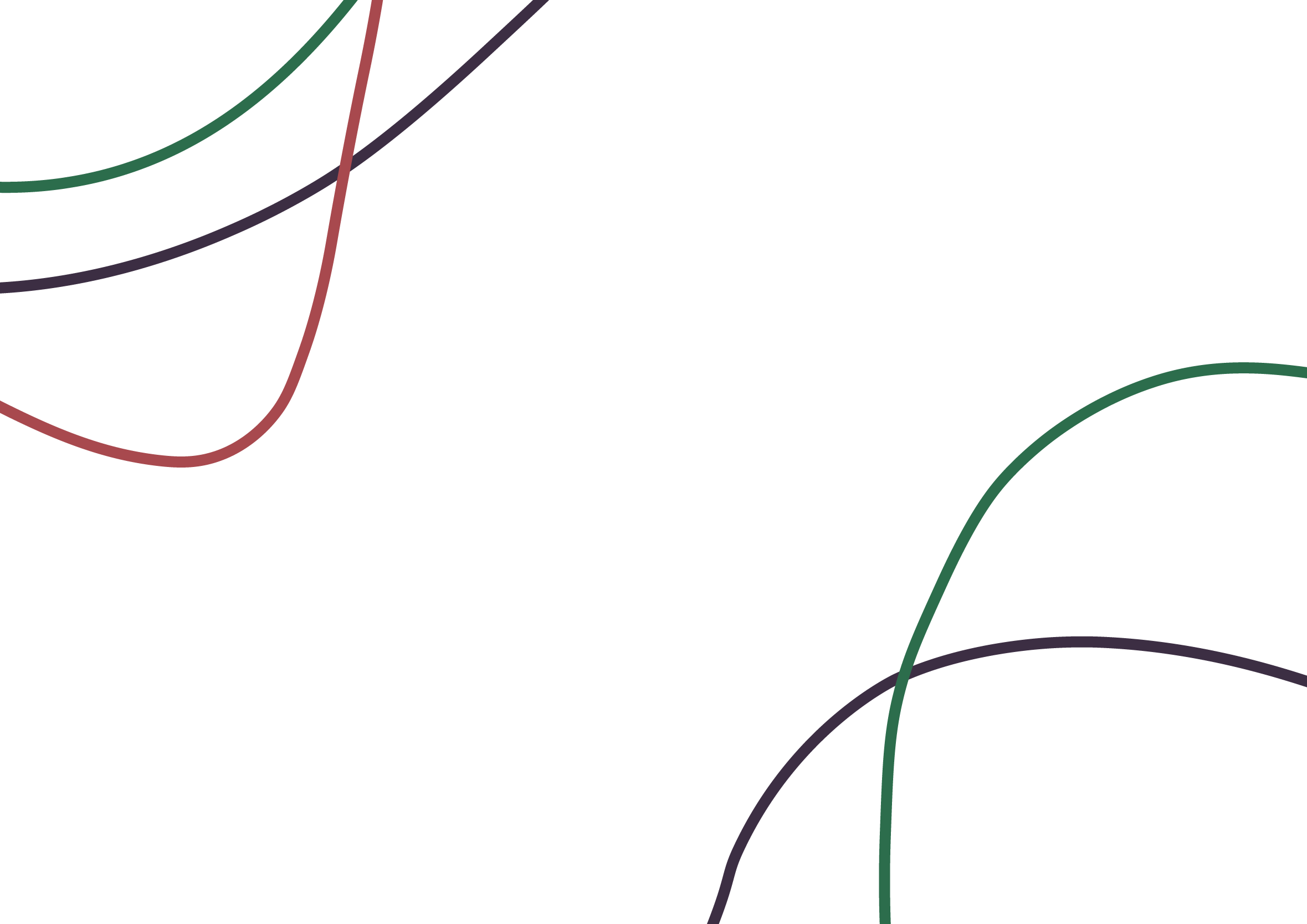 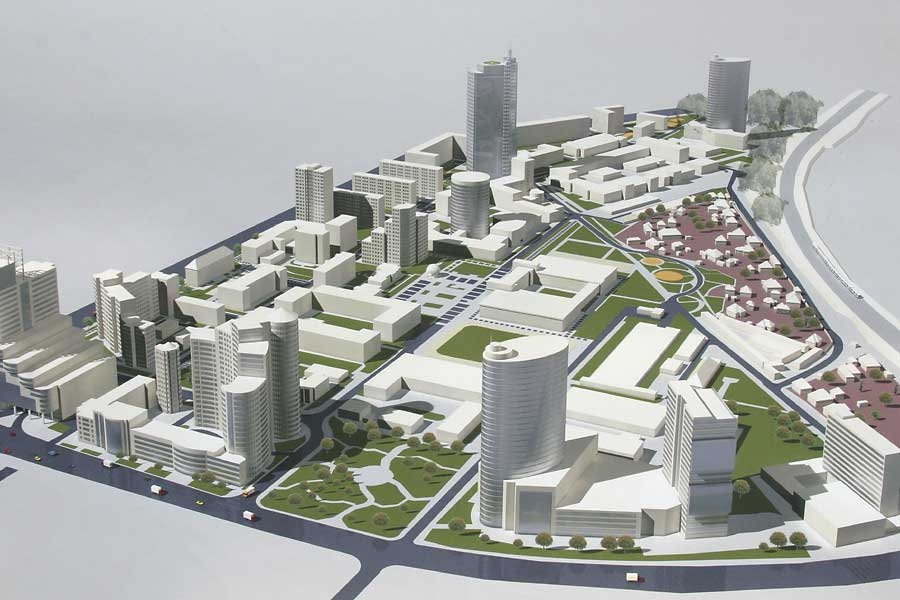 Фактори просторового зростання міста:
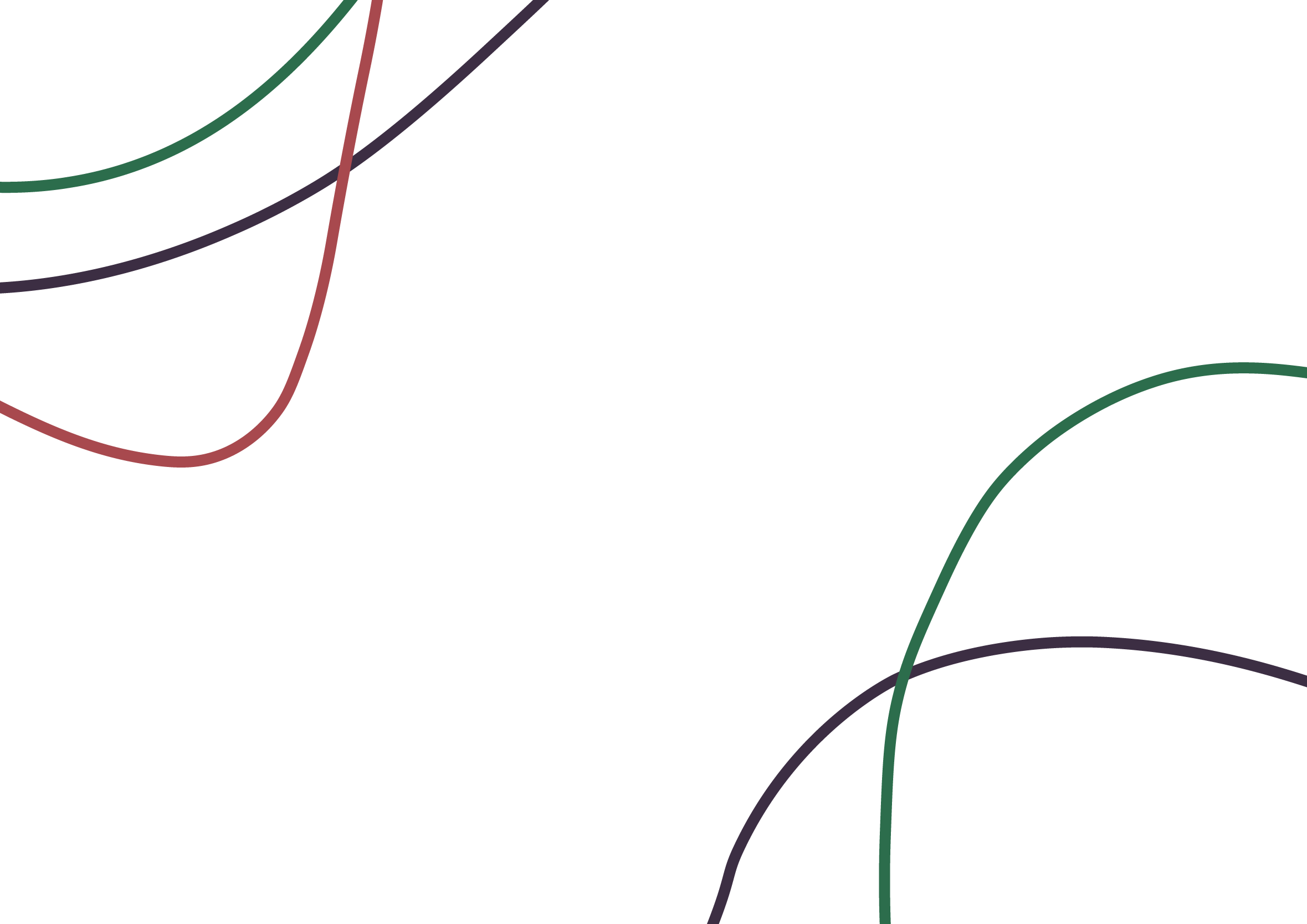 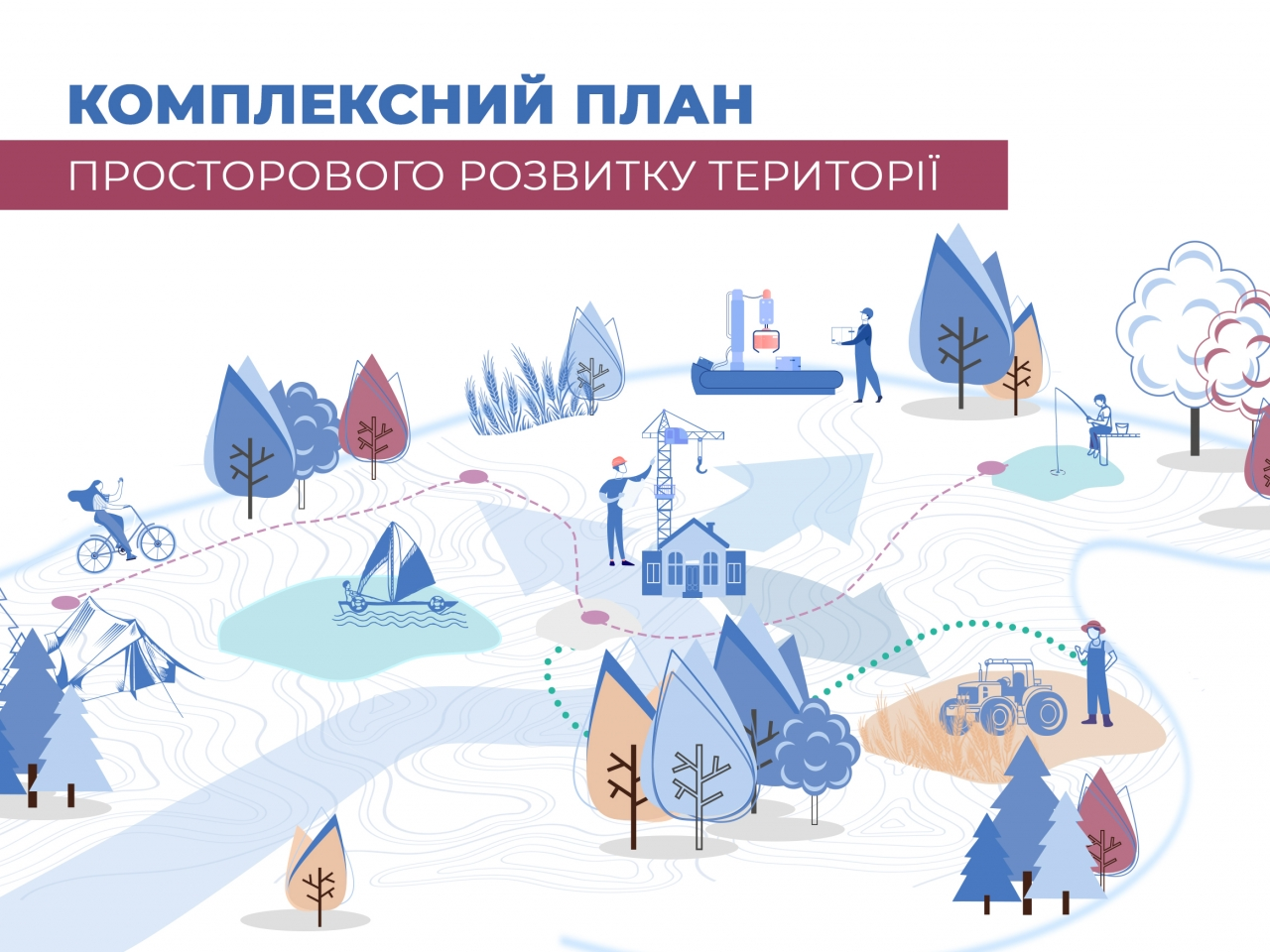 Які наслідки просторового зростання міста?
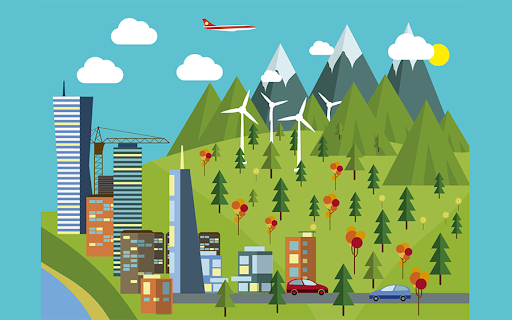 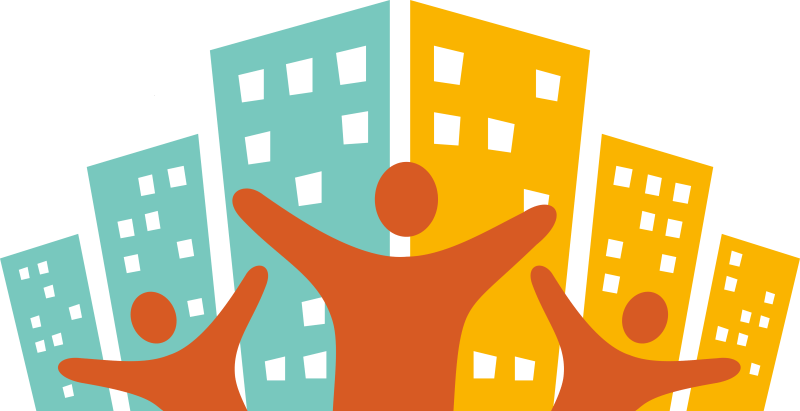 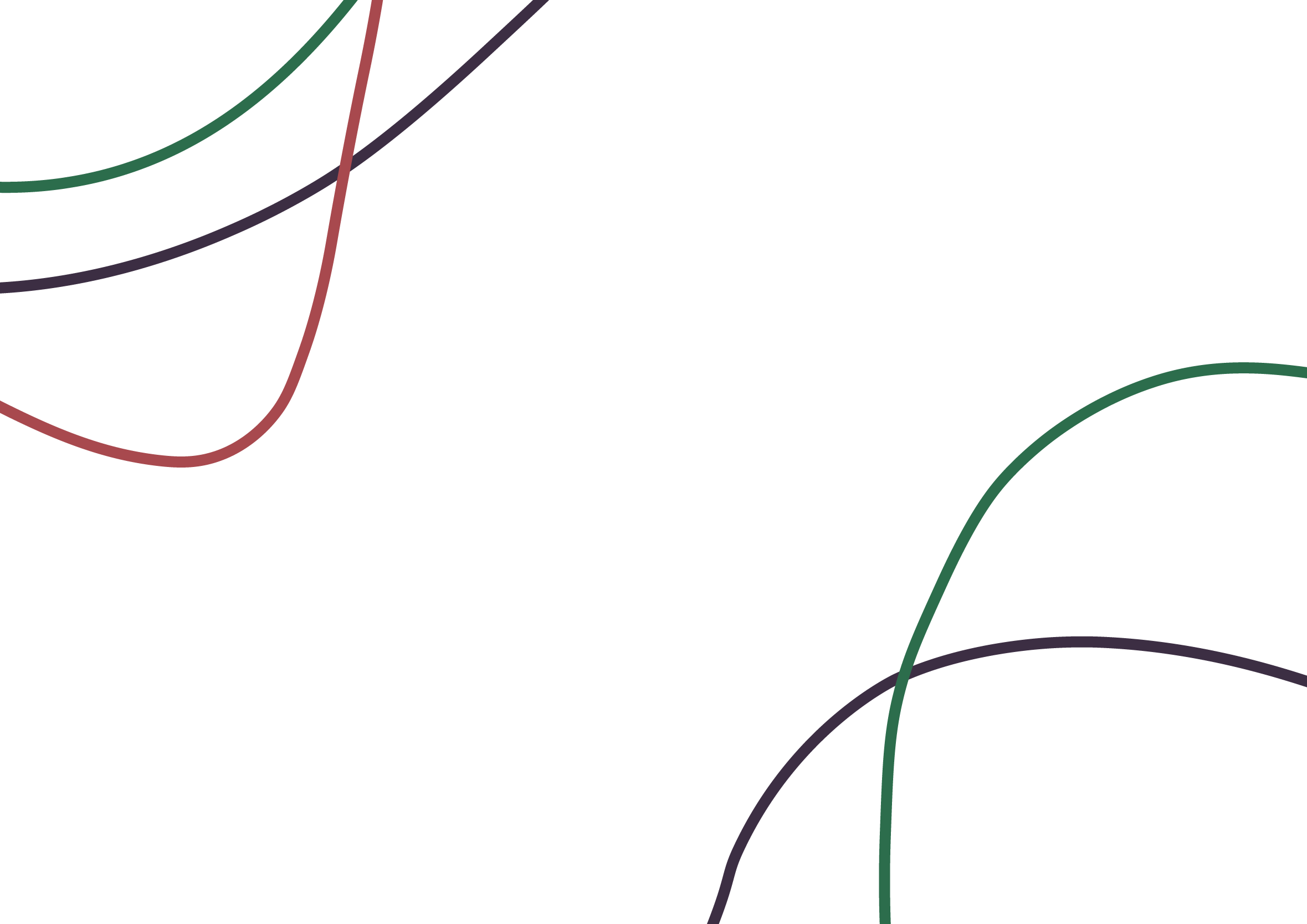 Проблеми просторового зростання міста:
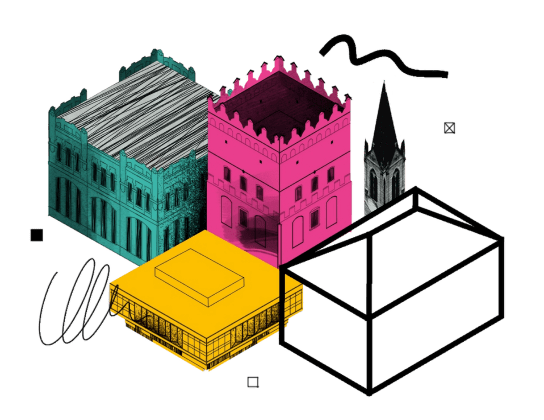 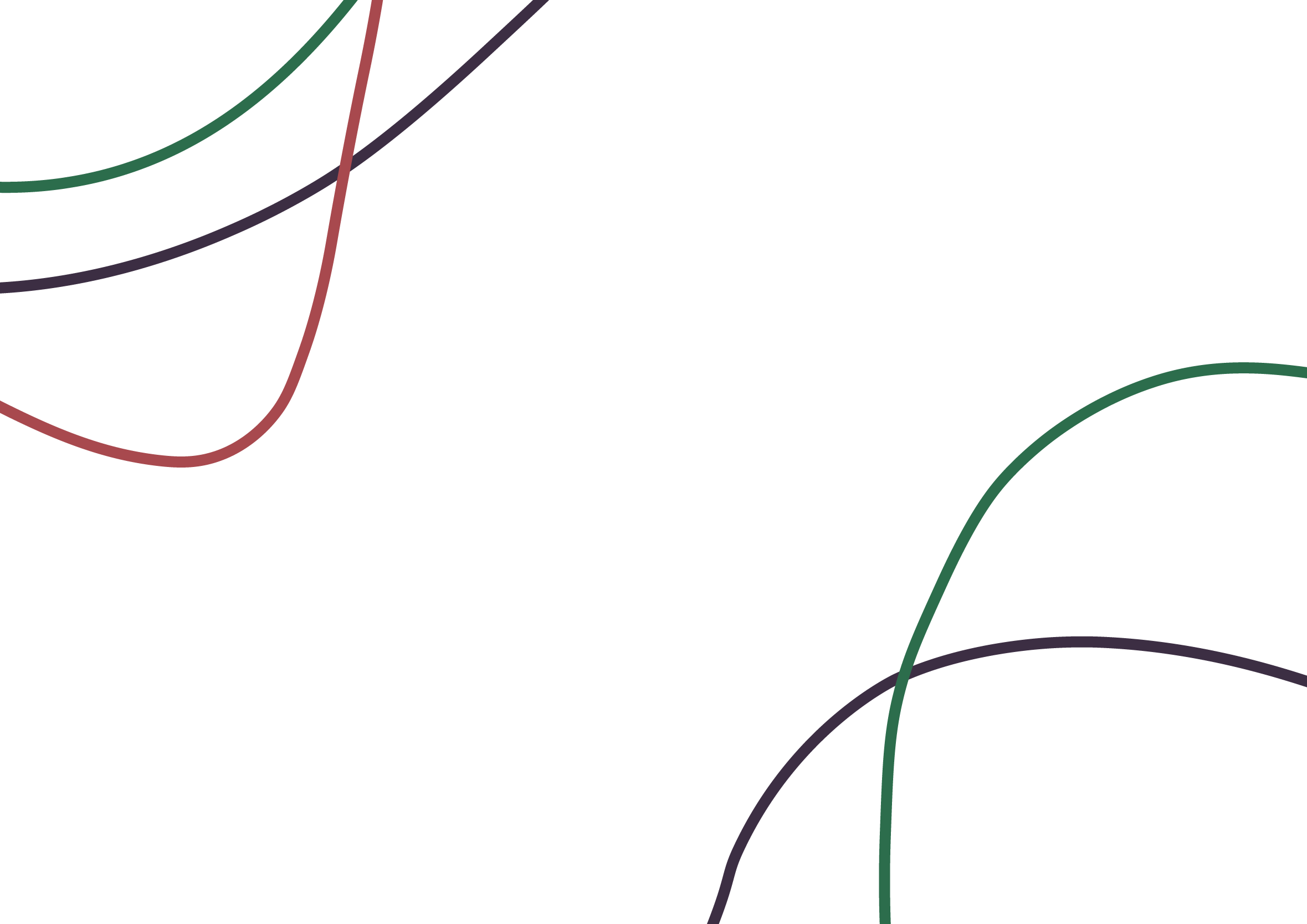 Основні теорії просторового зростання міста
Концентрична модель зростання (Ернст Берджесс (Ernst Burgess))
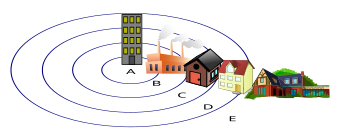 Концентрична модель зростання міста Е. Берджеса – це одна з перших теорій урбаністичного розвитку, запропонована у 1925 році. 
Вона пояснює, як міста розширюються у вигляді концентричних кілець навколо центрального ядра.
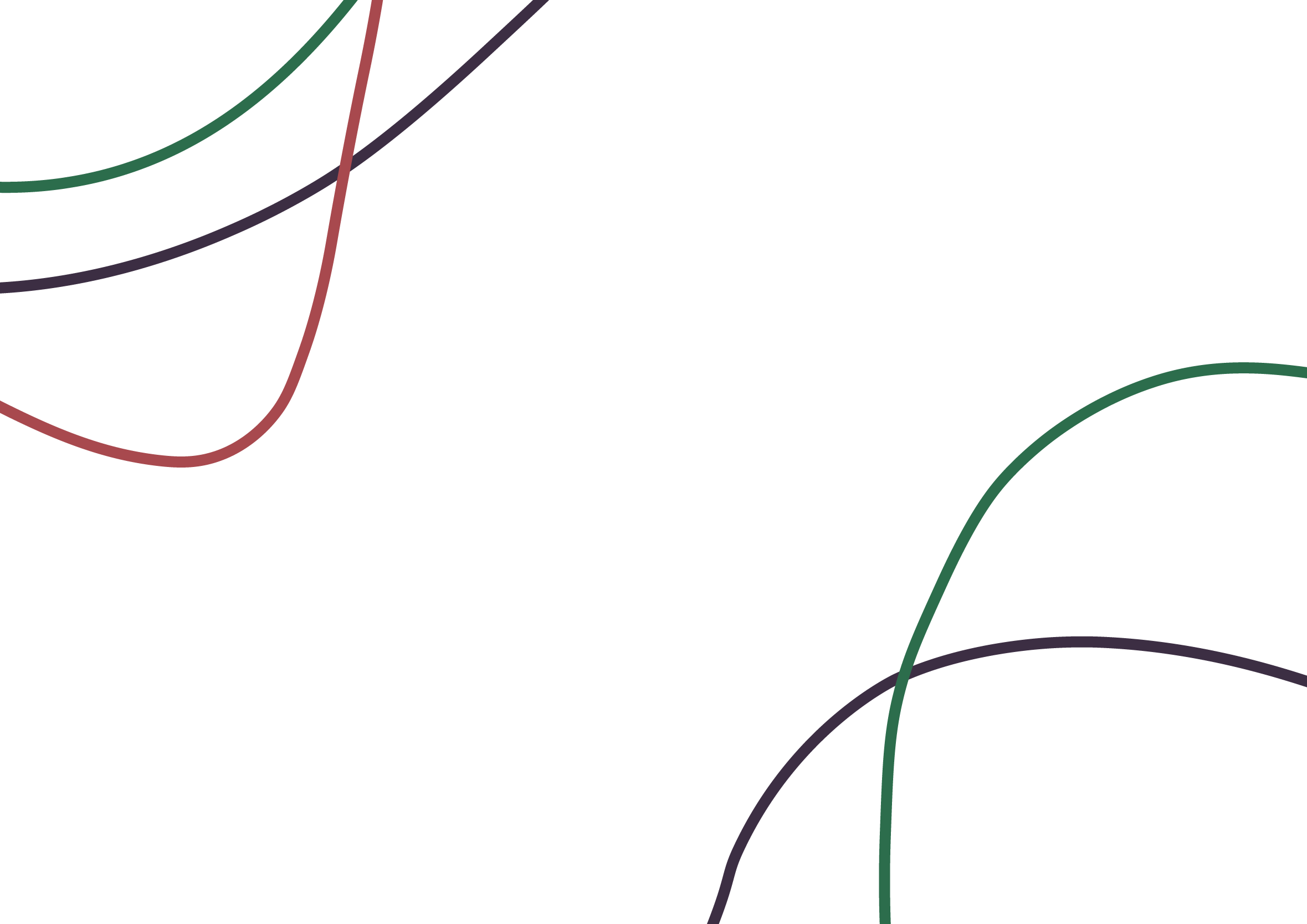 Основні зони концентричної моделі:
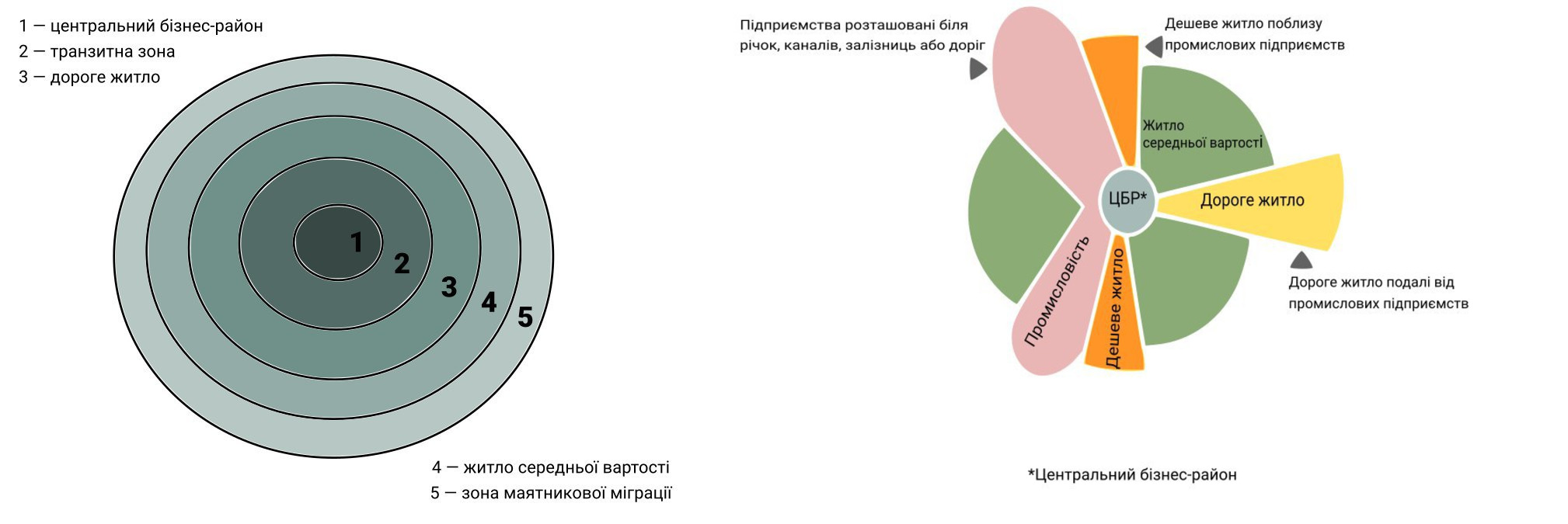 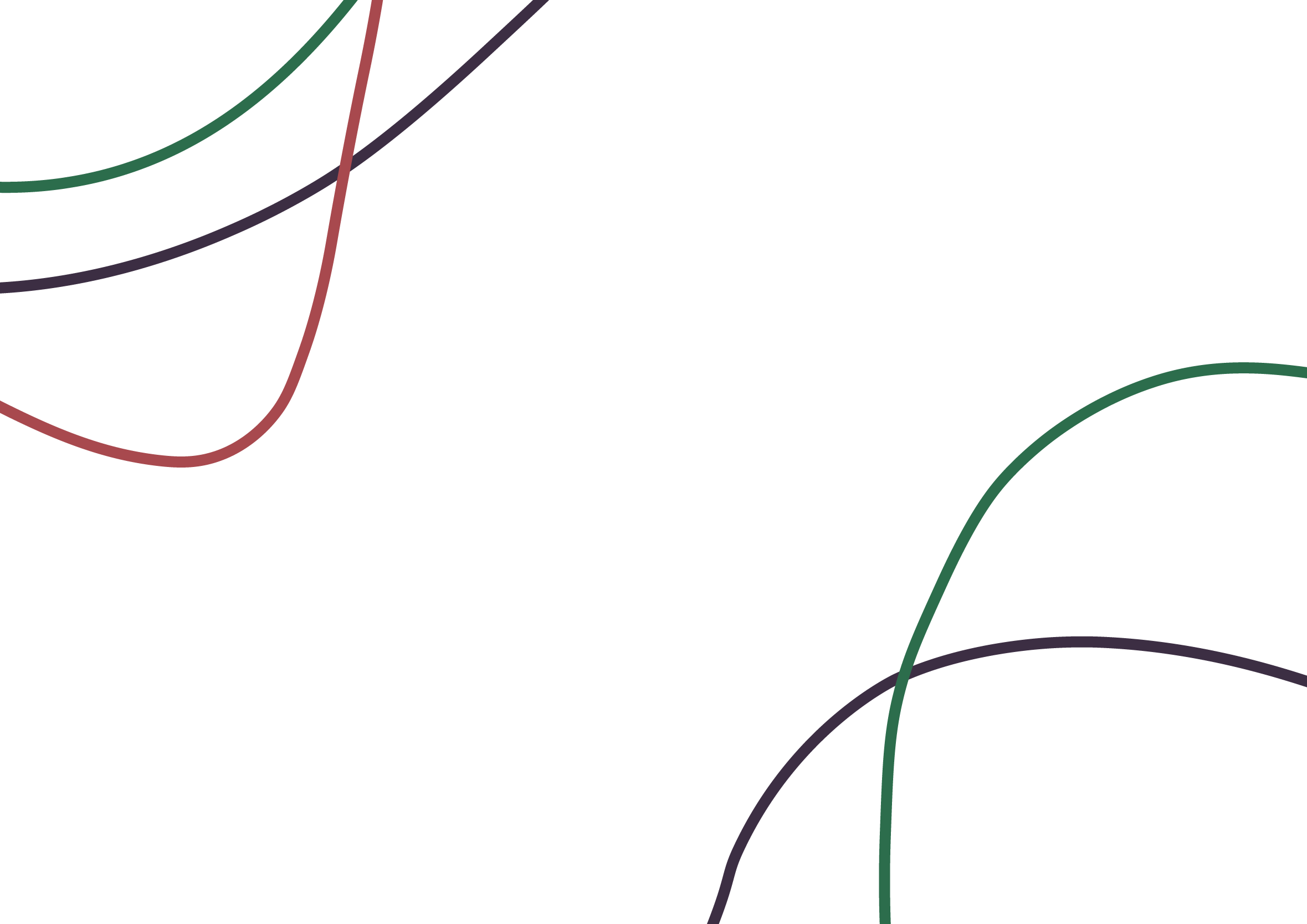 Секторна модель 
Гомер Гойт (Homer Hoyt)(1939)
Секторна модель — це теорія просторового розвитку міста, запропонована американським економістом Гомером Гойтом у 1939 році. 
Вона є вдосконаленням концентричної моделі Ернеста Берджеса і пояснює, як міста розширюються не рівномірними кільцями, а окремими секторами (клинами), які простягаються від центру до периферії вздовж основних транспортних магістралей.
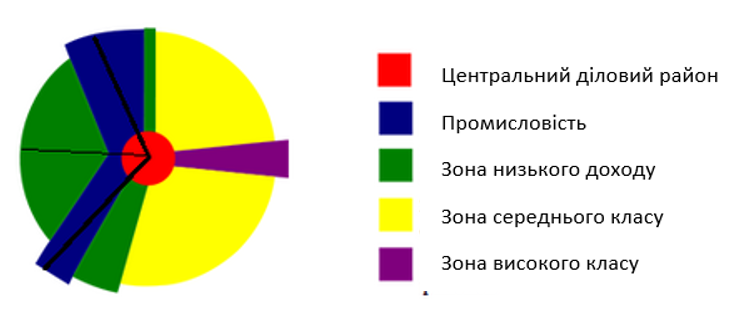 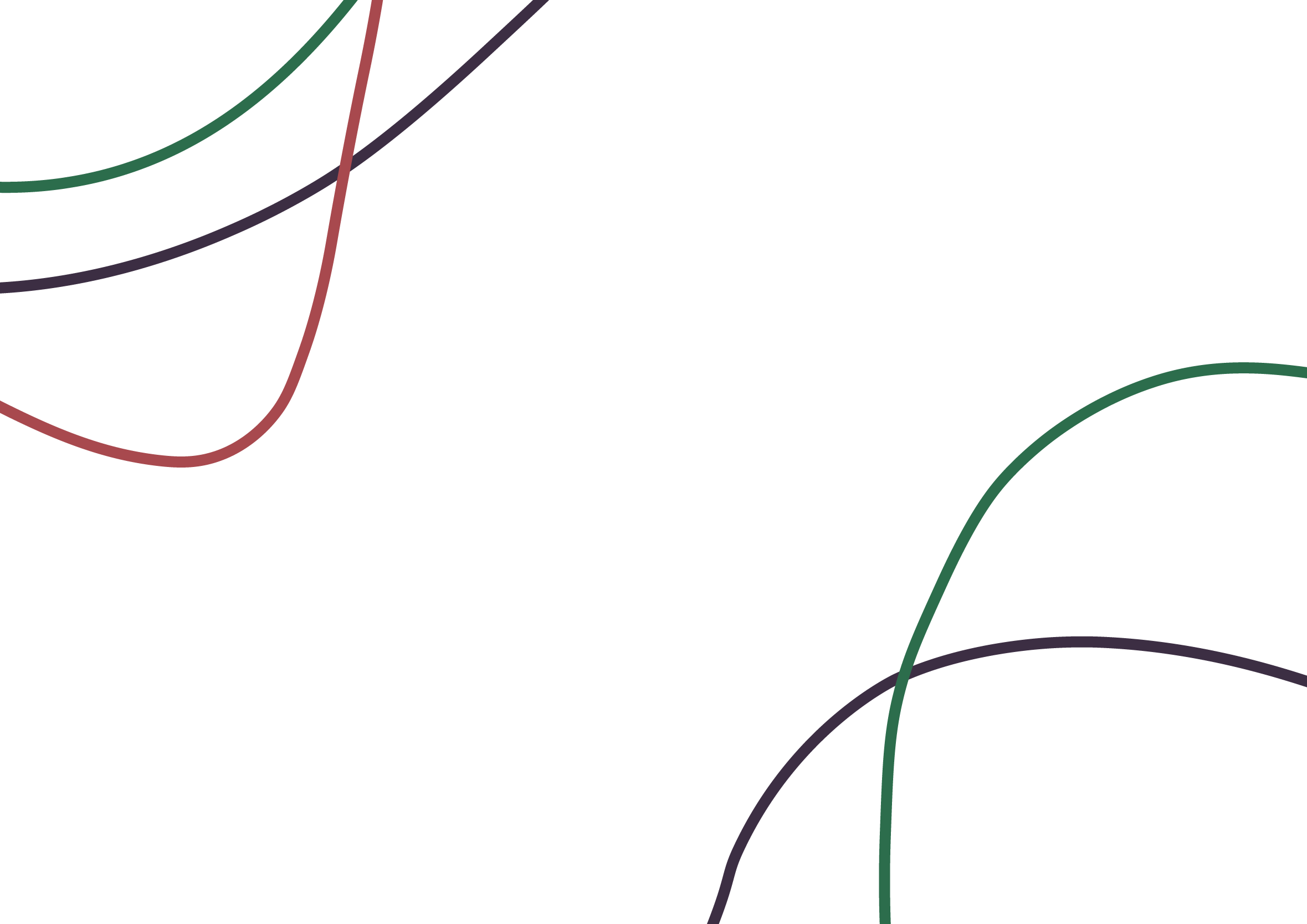 Основні принципи секторної моделі:
Місто розширюється секторами, а не рівномірними кільцями.
Вплив транспортних магістралей – елітне житло тягнеться уздовж зручних маршрутів, промисловість – вздовж залізниць.
Соціальна диференціація – заможні райони уникають сусідства з промисловими зонами.
Секторна модель 
Гомера Гойта (1939)
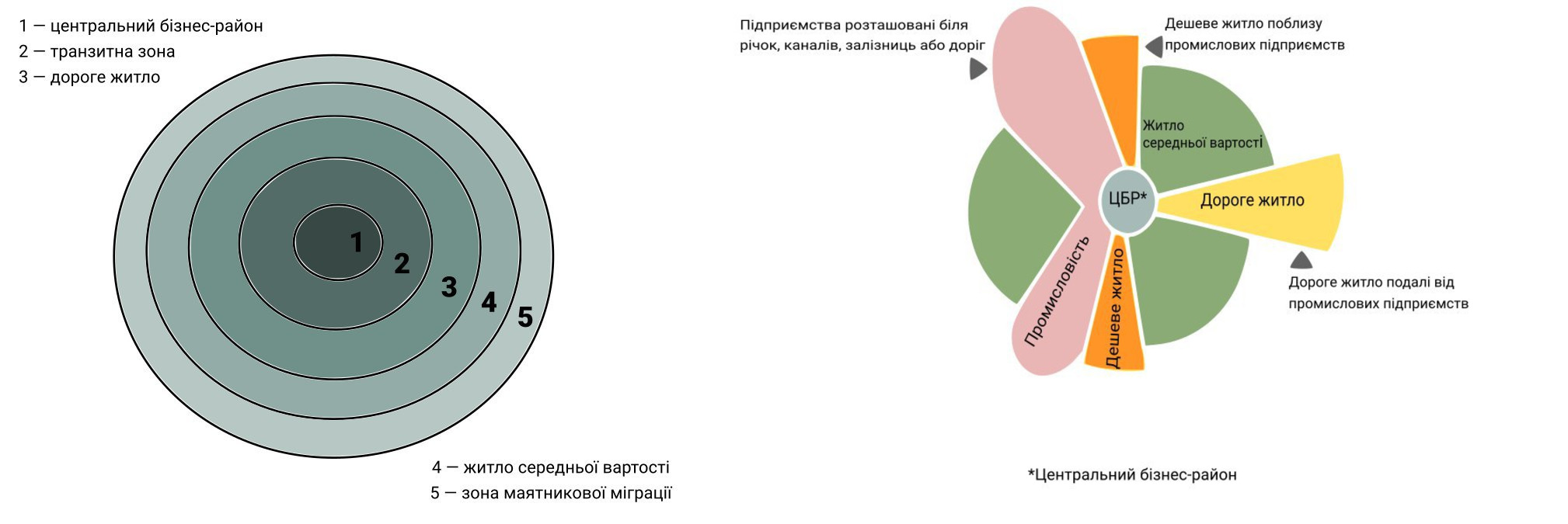 Приклади: Мехіко, Лондон
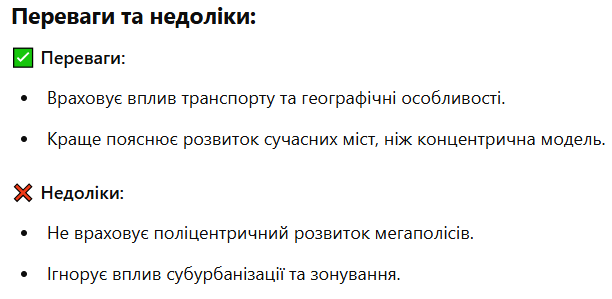 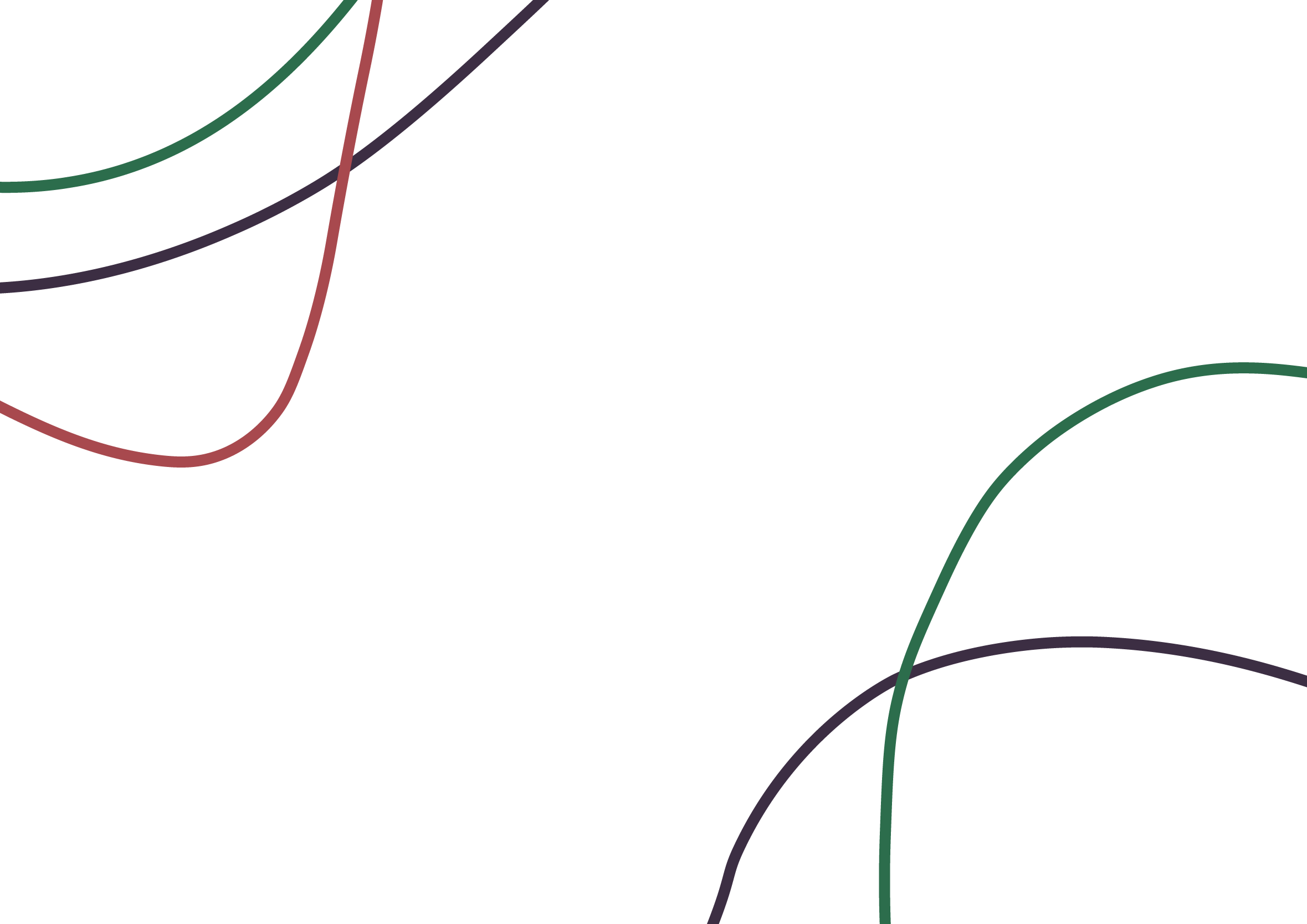 Багатоядерна модель 
(Чонсі Гарріс (Chauncy Harris) та Едвард Ульман (Edward Ullman))
Багатоядерна модель – це теорія розвитку міст, запропонована Чонсі Гаррісом та Едвардом Ульманом у 1945 році. 
Вона пояснює, що сучасні міста не розвиваються навколо єдиного центру (як у моделях Берджеса і Гойта), а мають декілька центрів активності – так звані "ядра", які формуються під впливом економічних, соціальних та географічних факторів.
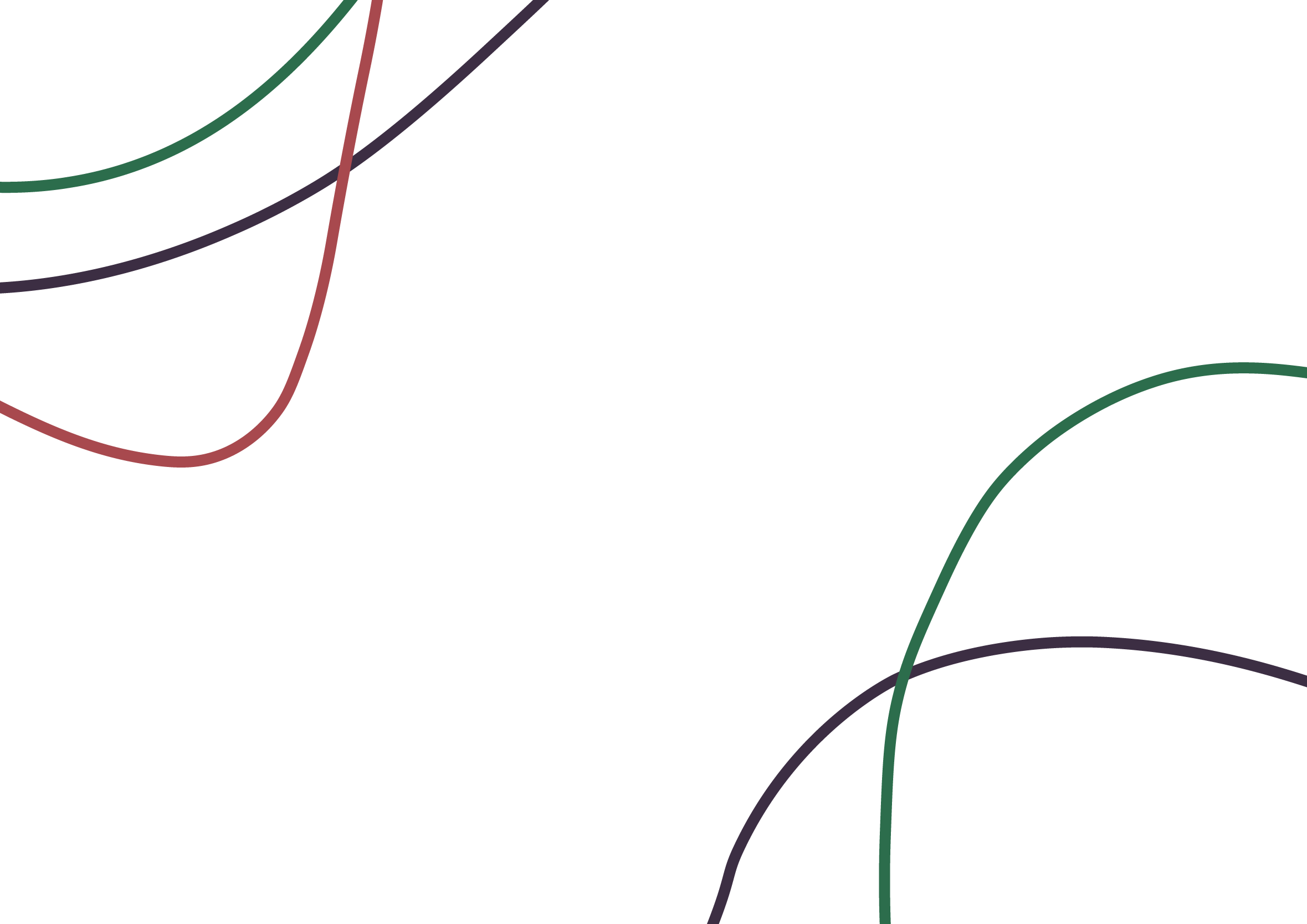 Основні зони багатоядерної моделі (Чонсі Гарріс і Едвард Ульман)
Центральний діловий район (CBD – Central Business District)
Адміністративний, фінансовий та комерційний центр міста.
Висока щільність офісних будівель, банків, торгових центрів.
Промислові зони
Виникають окремо від житлових районів.
Зосереджують великі заводи, склади, транспортні вузли.
Житлові райони різного рівня
Висококласне житло – у віддалених екологічно чистих районах.
Середній клас – ближче до ділових центрів.
Робітничі квартали – поблизу промислових зон.
Торговельні та бізнес-центри за межами CBD
Утворюються як альтернативи центральному діловому району.
Включають великі торгові комплекси, офісні парки.
Університетські та наукові центри
Формуються навколо великих навчальних закладів.
Стають осередками інновацій, стартапів і високотехнологічного бізнесу.
Передмістя та приміські зони
Розвиток житлових комплексів за межами основного міста.
Підключені до міста через транспортні мережі.
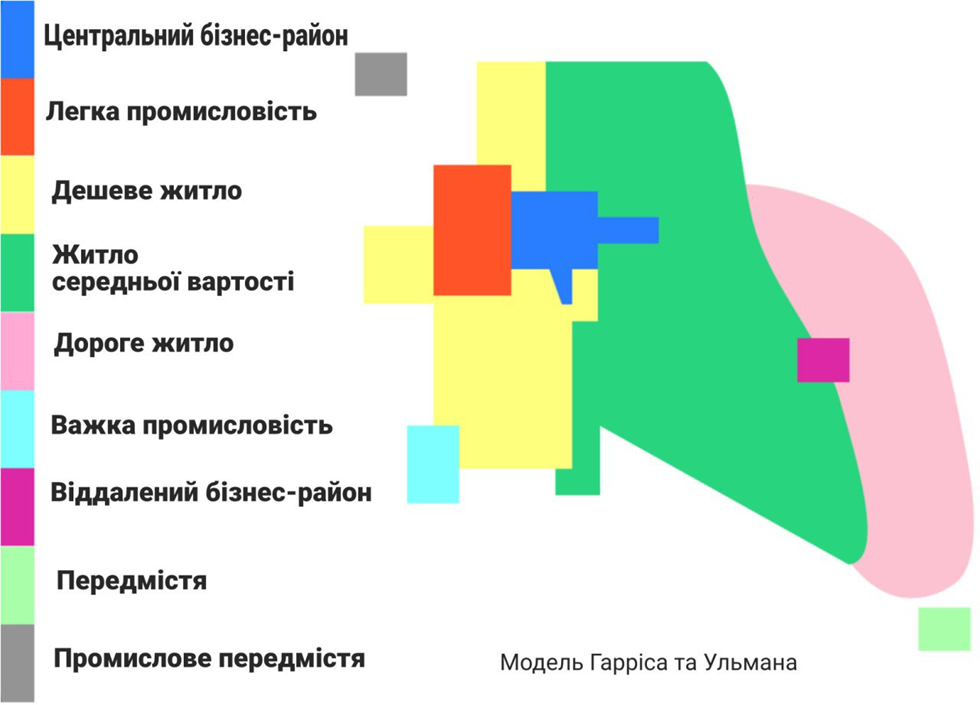 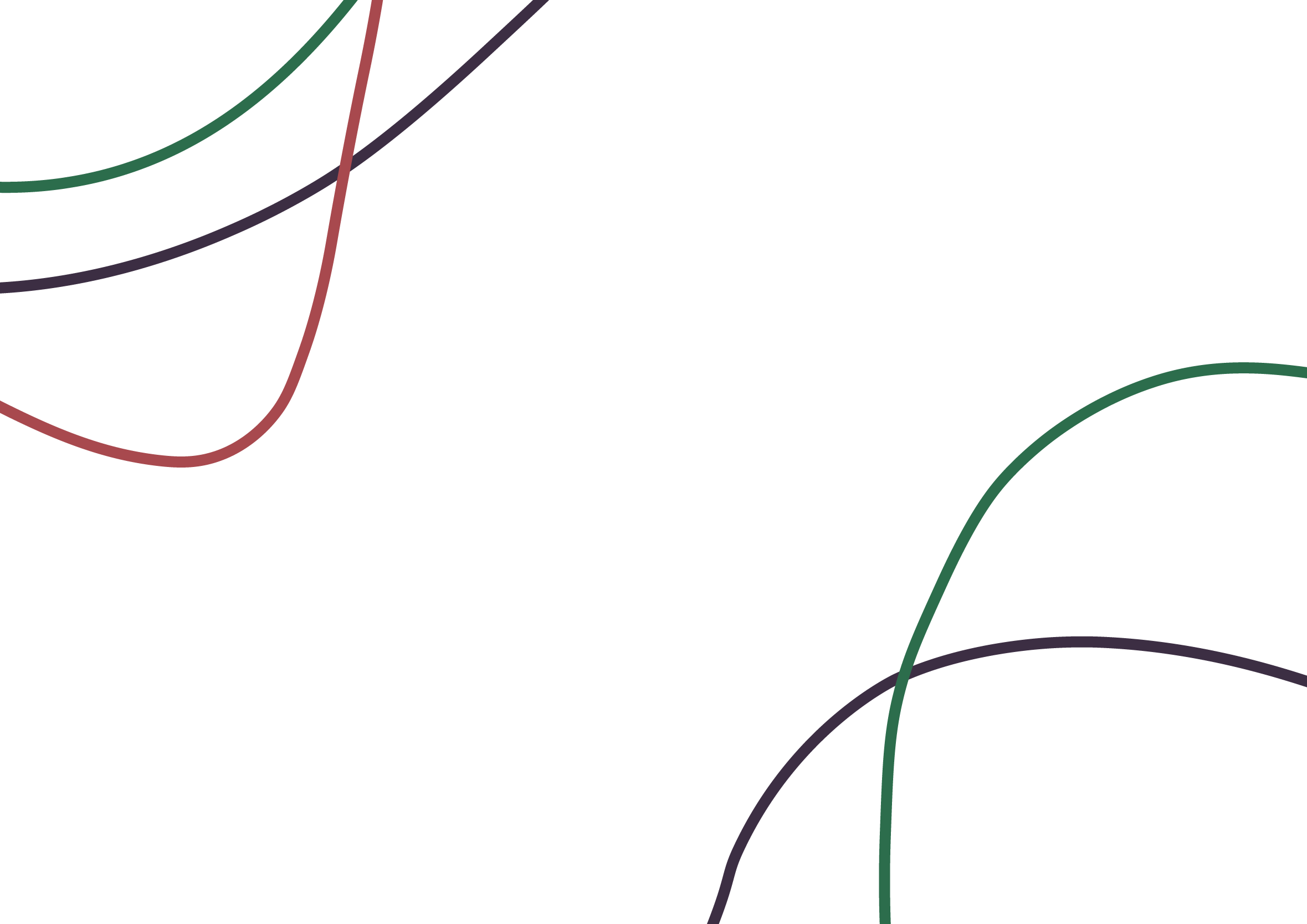 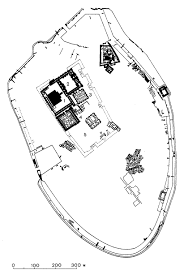 Багатоядерна модель 
(Чонсі Гарріс і Едвард Ульман)
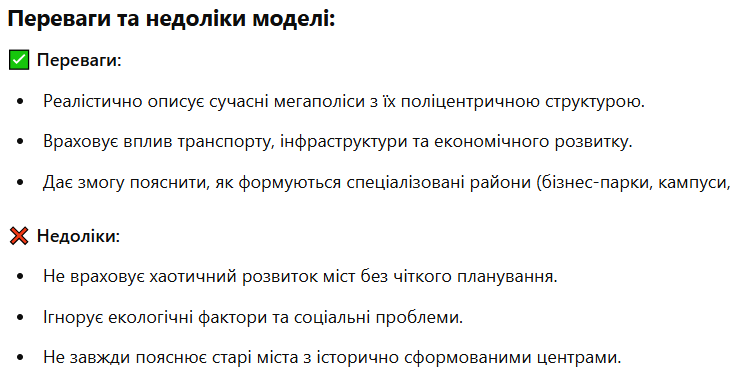 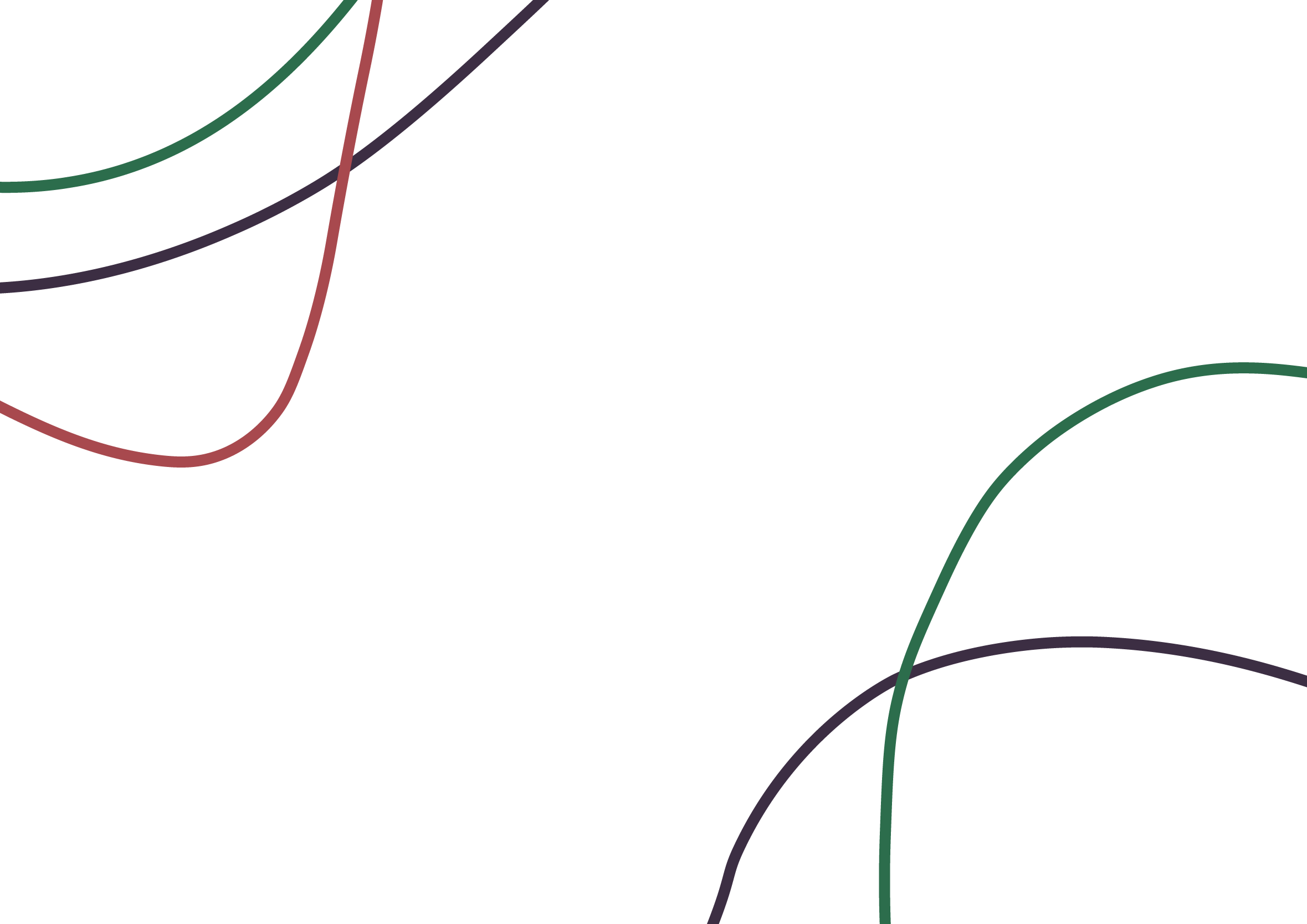 Сучасні підходи до просторового зростання міста
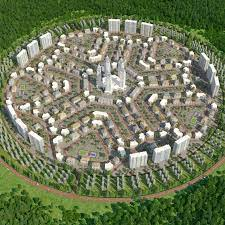 Компактне місто (Compact City)

Зменшення територіального розростання міст.
Щільна багатофункціональна забудова, що зменшує транспортне навантаження.
Орієнтація на громадський транспорт та розвиток пішохідних зон.
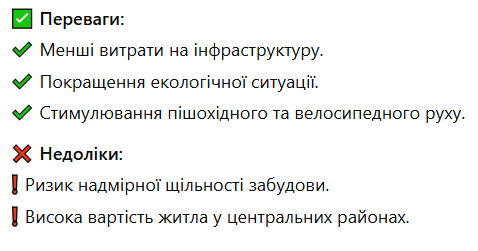 Приклади:
Амстердам (Нідерланди) – мінімізація використання автомобілів, велосипедна інфраструктура.
Барселона (Іспанія) – концепція "суперкварталів" для обмеження руху авто та створення громадських просторів.
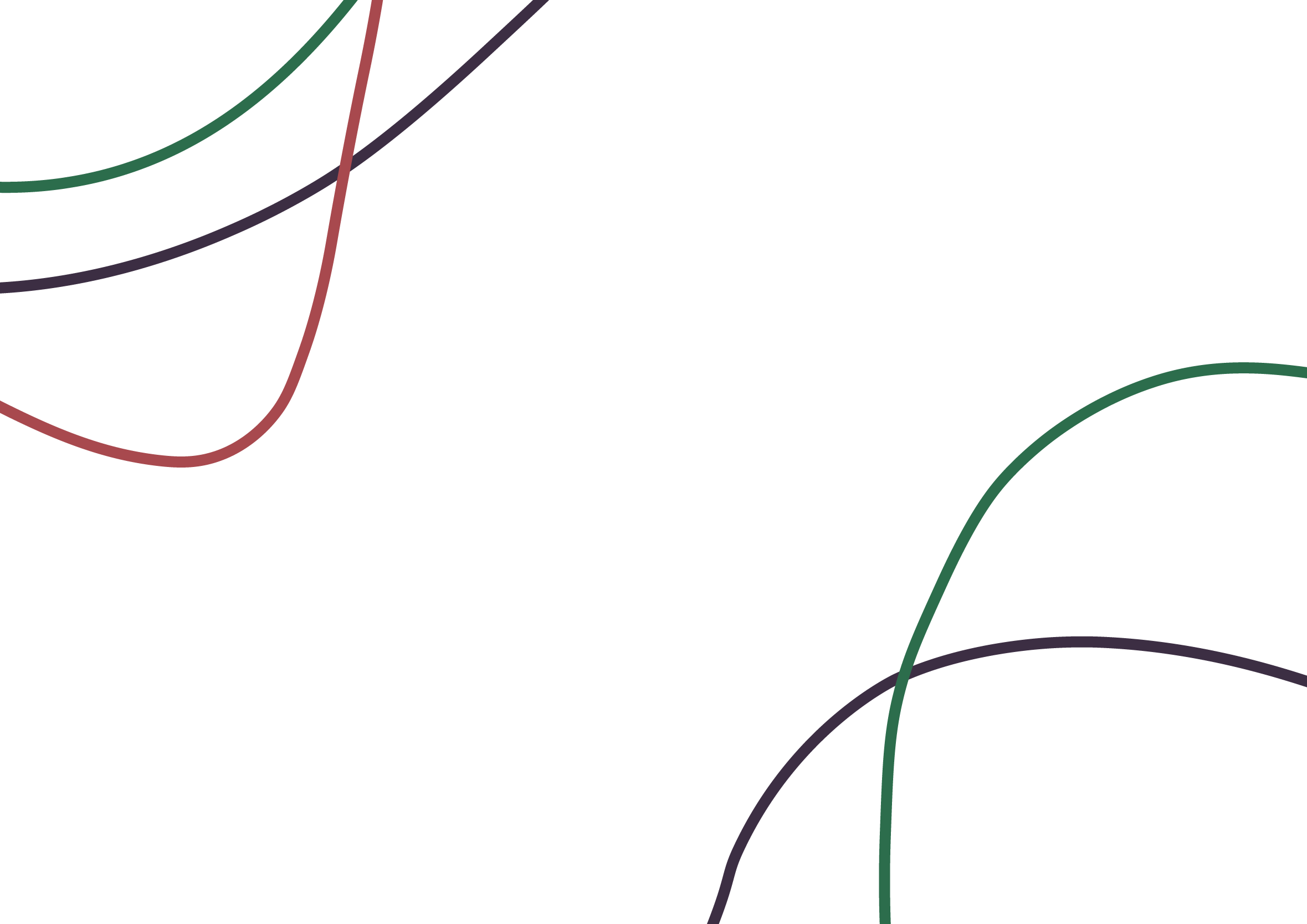 Сучасні підходи до просторового зростання міста
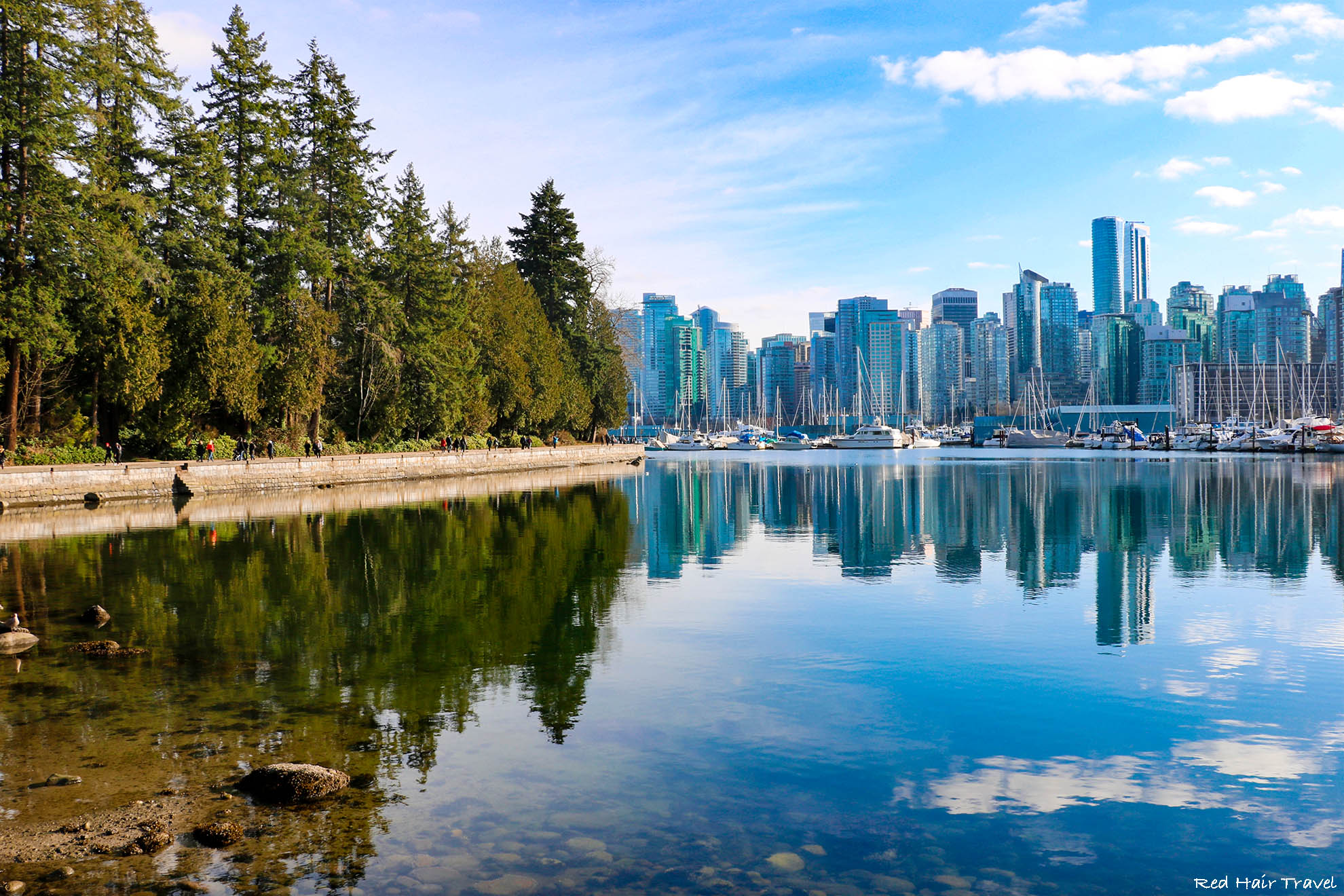 Розумне зростання міста (Smart Growth)
Раціональне використання міських територій із мінімальним впливом на природу.
Інтеграція сучасних технологій у транспорт, екологію та будівництво.
Розвиток "зелених" громадських просторів.
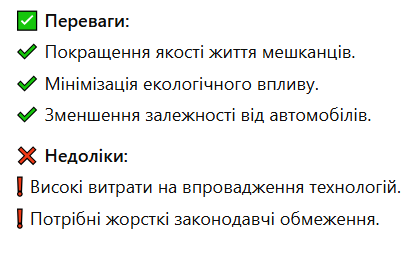 Приклади:
Портленд (США) – обмеження розширення міста, екологічне будівництво.
Ванкувер (Канада) – баланс між урбанізацією та природним середовищем.
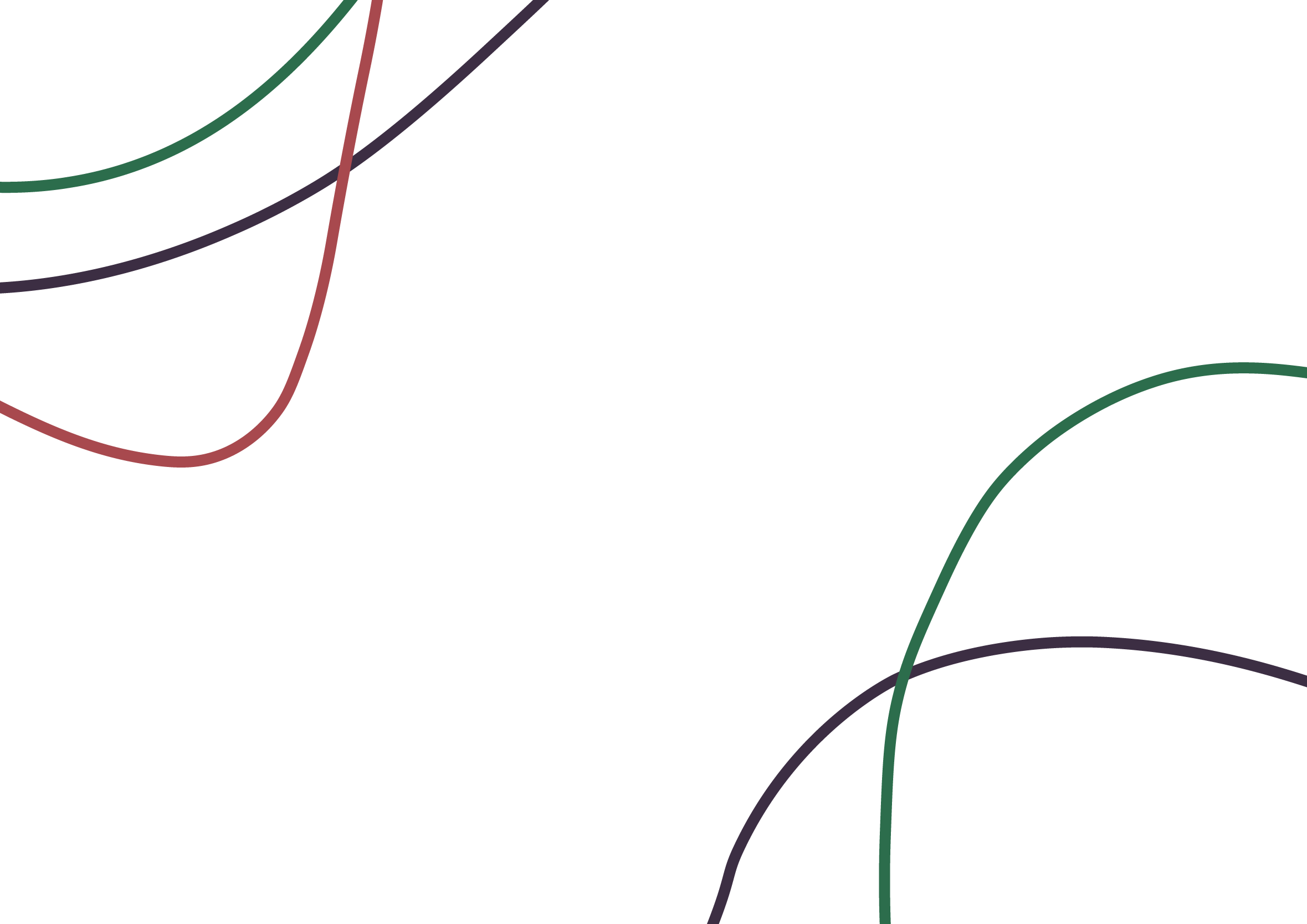 Сучасні підходи до просторового зростання міста
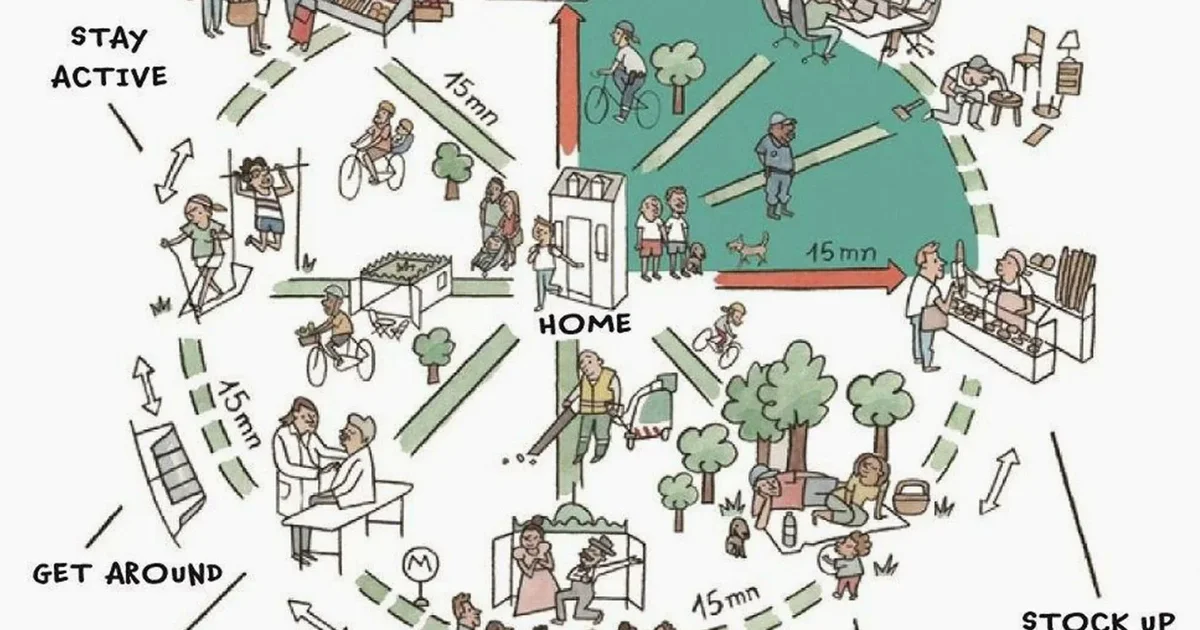 Місто "15 хвилин" (15-Minute City)
Концепція, за якою основні послуги (робота, освіта, магазини, медицина) повинні бути доступні в радіусі 15 хвилин пішки або на велосипеді.
Мінімізація використання приватного транспорту.
Підтримка малого бізнесу та локальних громад.
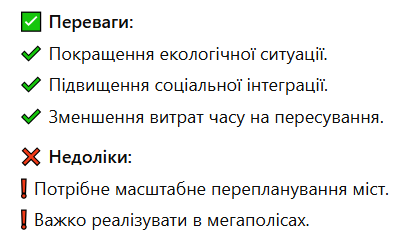 Приклади:
Париж (Франція) – активне впровадження концепції у міське планування.
Мельбурн (Австралія) – розвиток мікрорайонів із самодостатньою інфраструктурою.
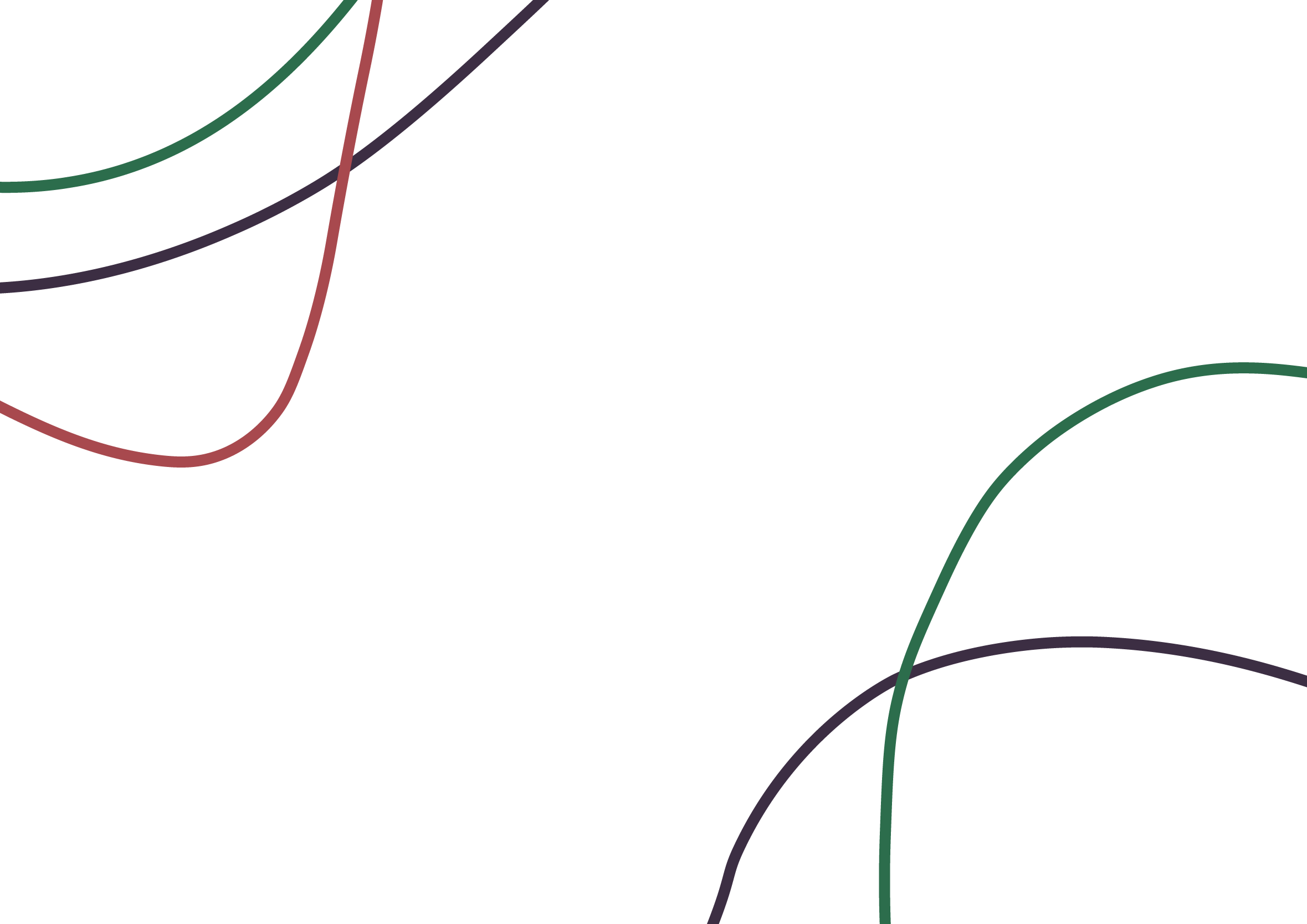 Сучасні підходи до просторового зростання міста
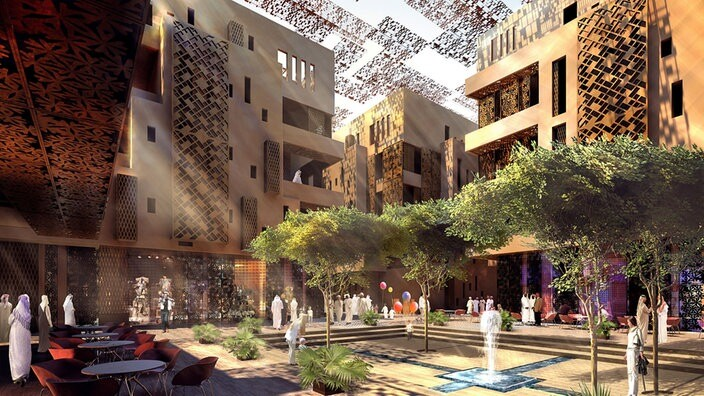 Еко-міста (Eco-Cities)
Максимальна енергоефективність та екологічність.
Використання відновлюваної енергії (сонячні панелі, вітрові станції).
Мінімізація шкідливих викидів, впровадження екотранспорту.
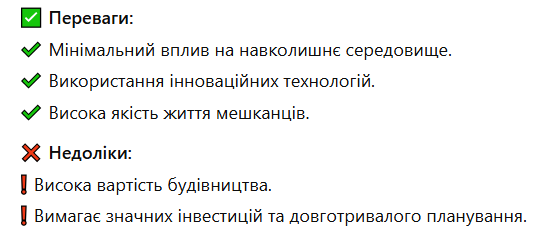 Приклади:
Масдар (ОАЕ) – заплановане перше у світі повністю екологічне місто.
Фрайбург (Німеччина) – екологічні житлові райони з мінімальним використанням автомобілів.
ДЯКУЮ ЗА УВАГУ!
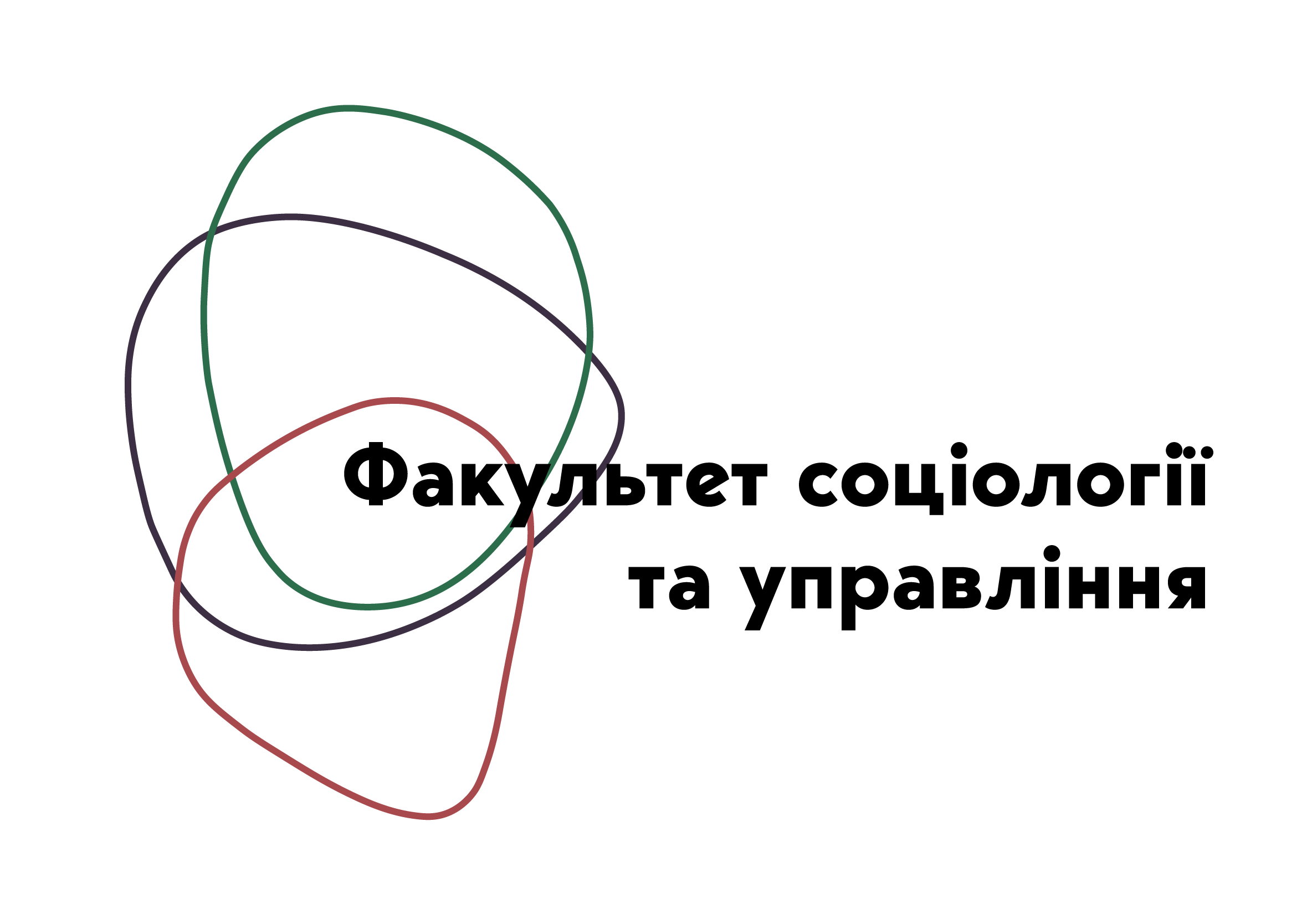 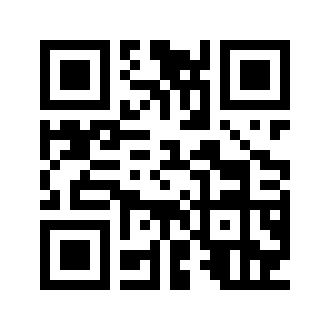 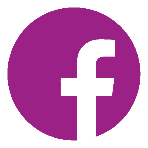 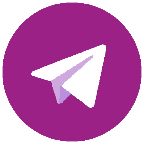 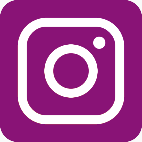 @fsu_znu